1
探索
擁抱愛
想像力
好奇心
創意
熱情
快樂學習
「激發學生的學習動機，學習適切的互動，與世界共榮共好。」
溫馨氛圍
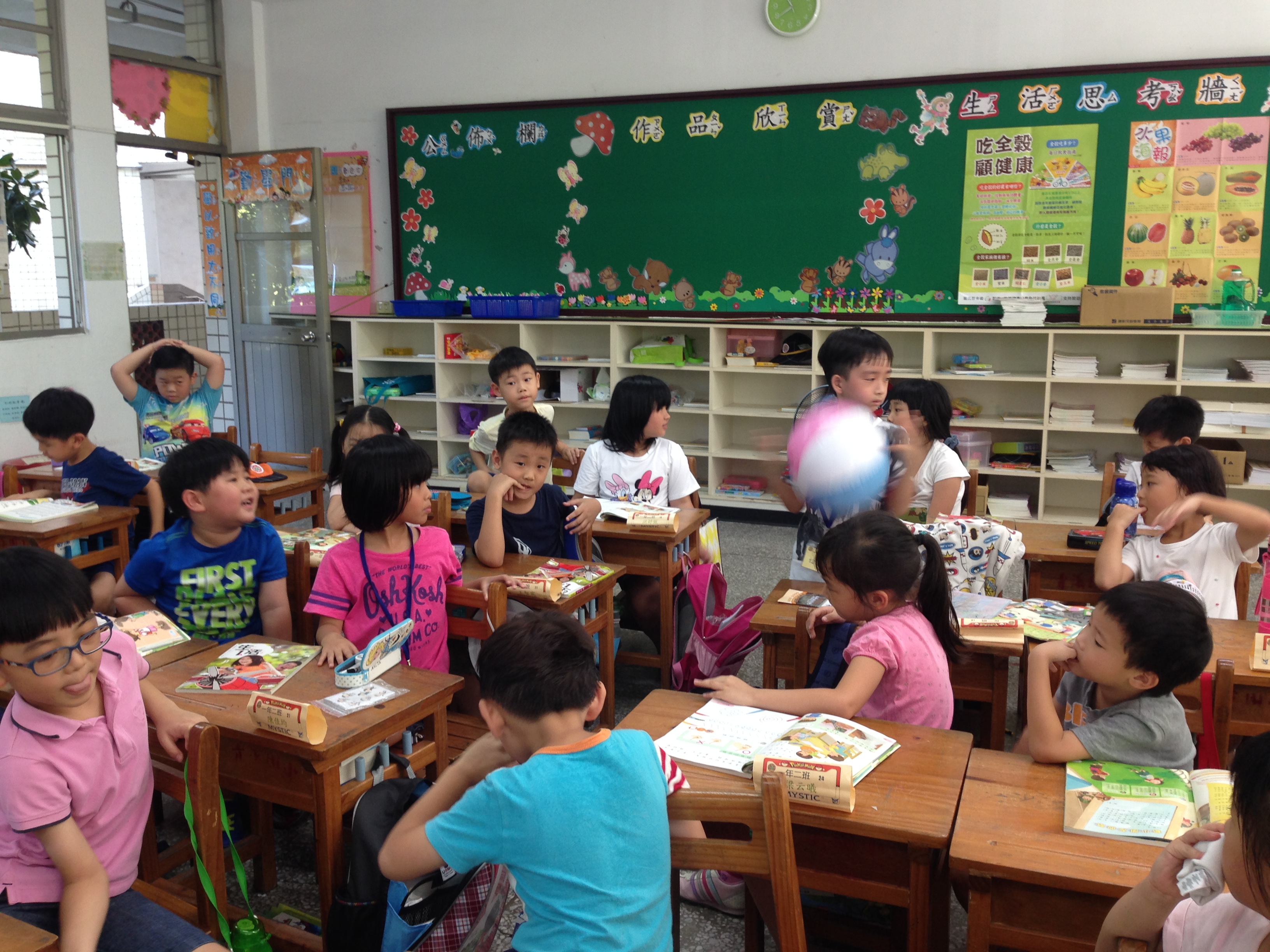 班級經營
2
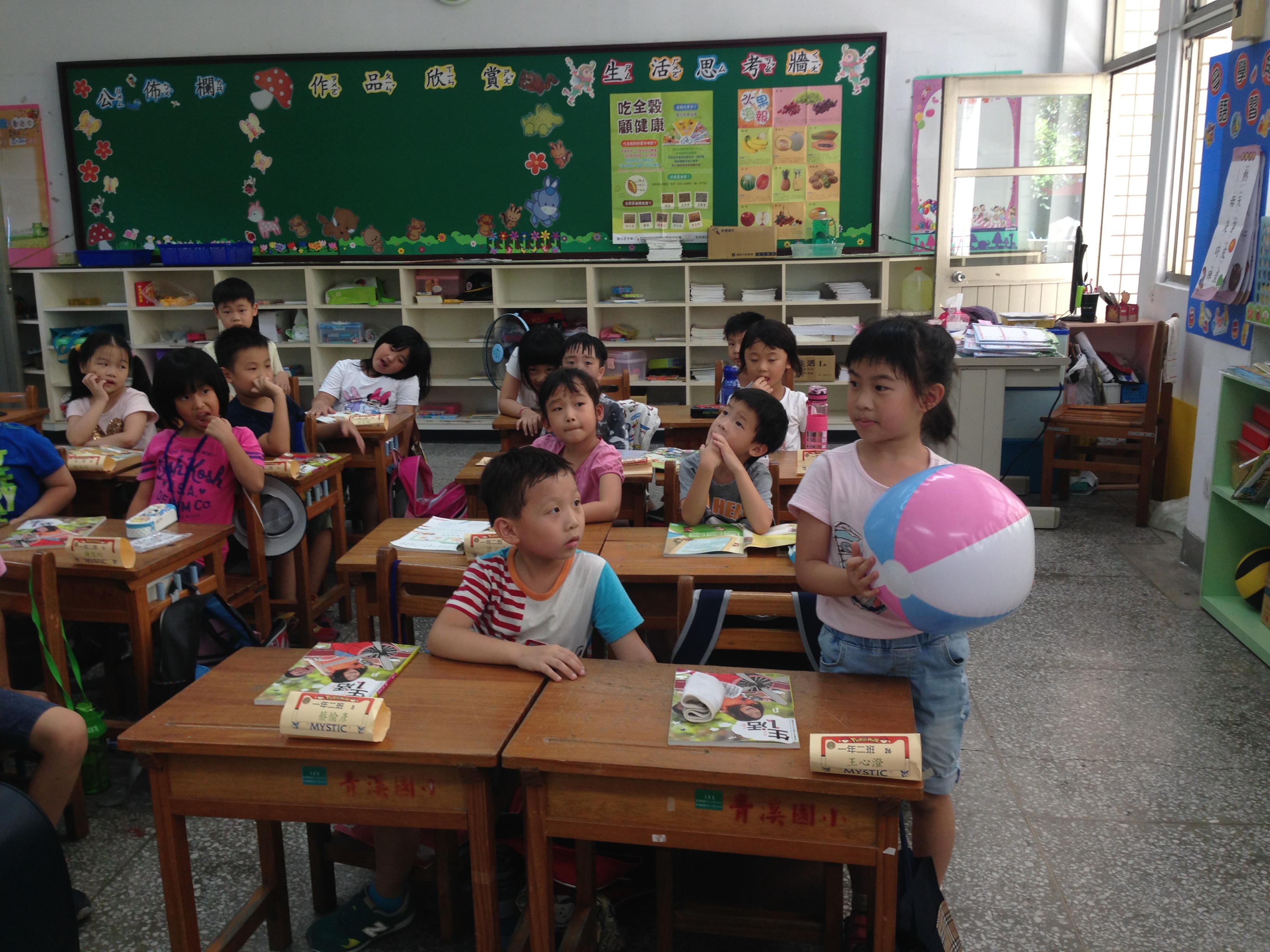 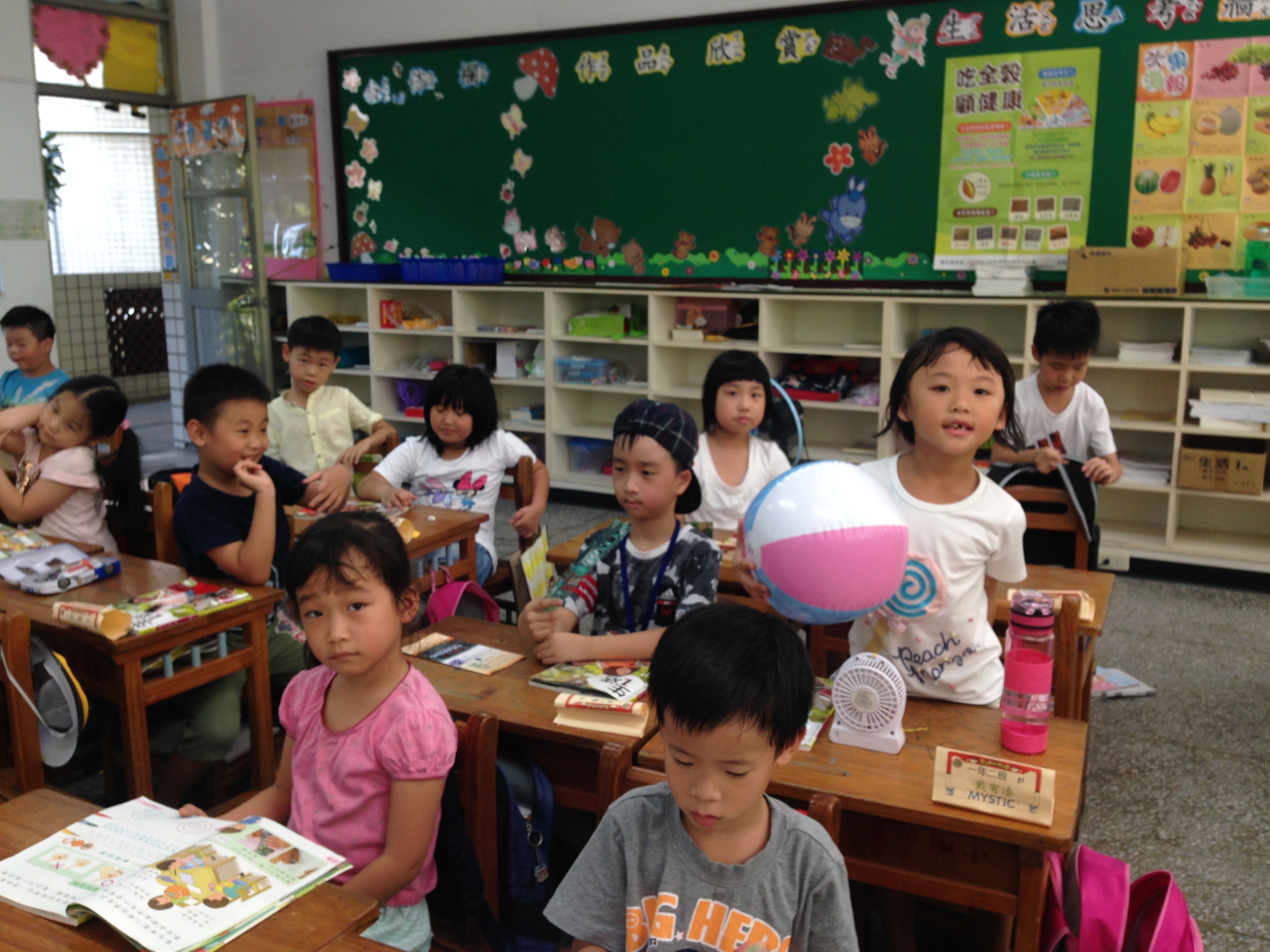 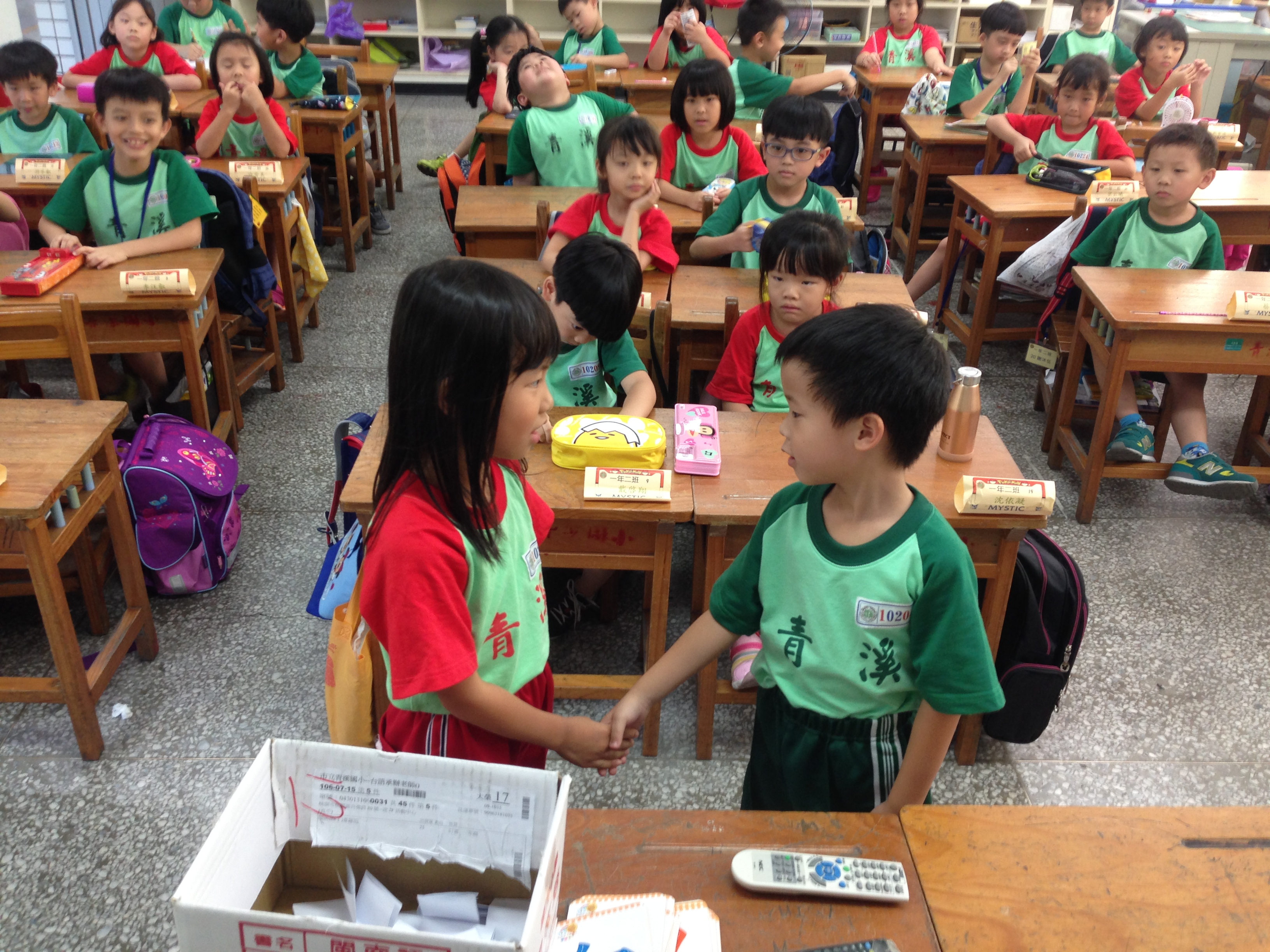 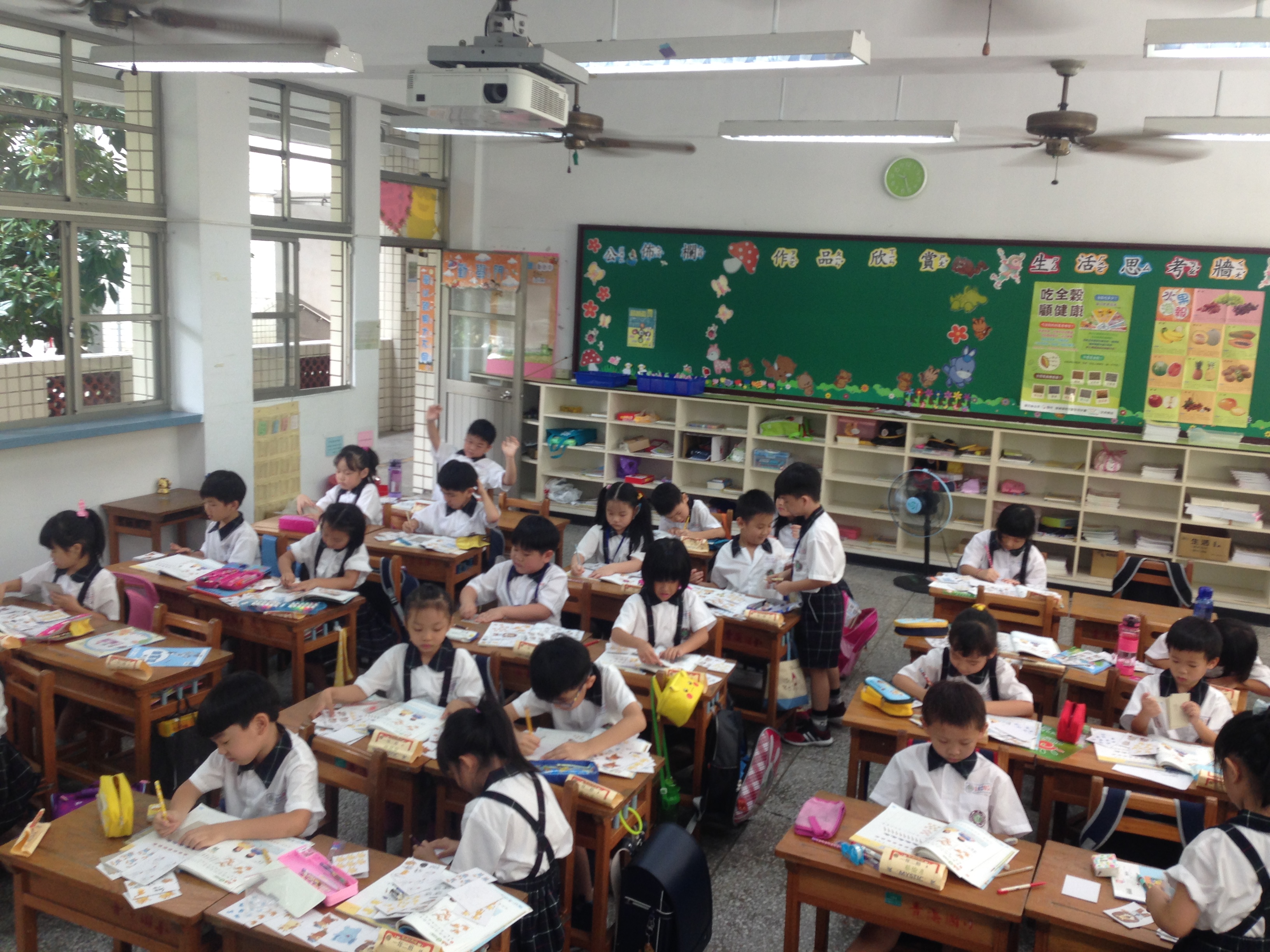 「用我的雙眼看見學生的需要,用我的雙手扶起跌倒的學生,與學生並肩同行。」
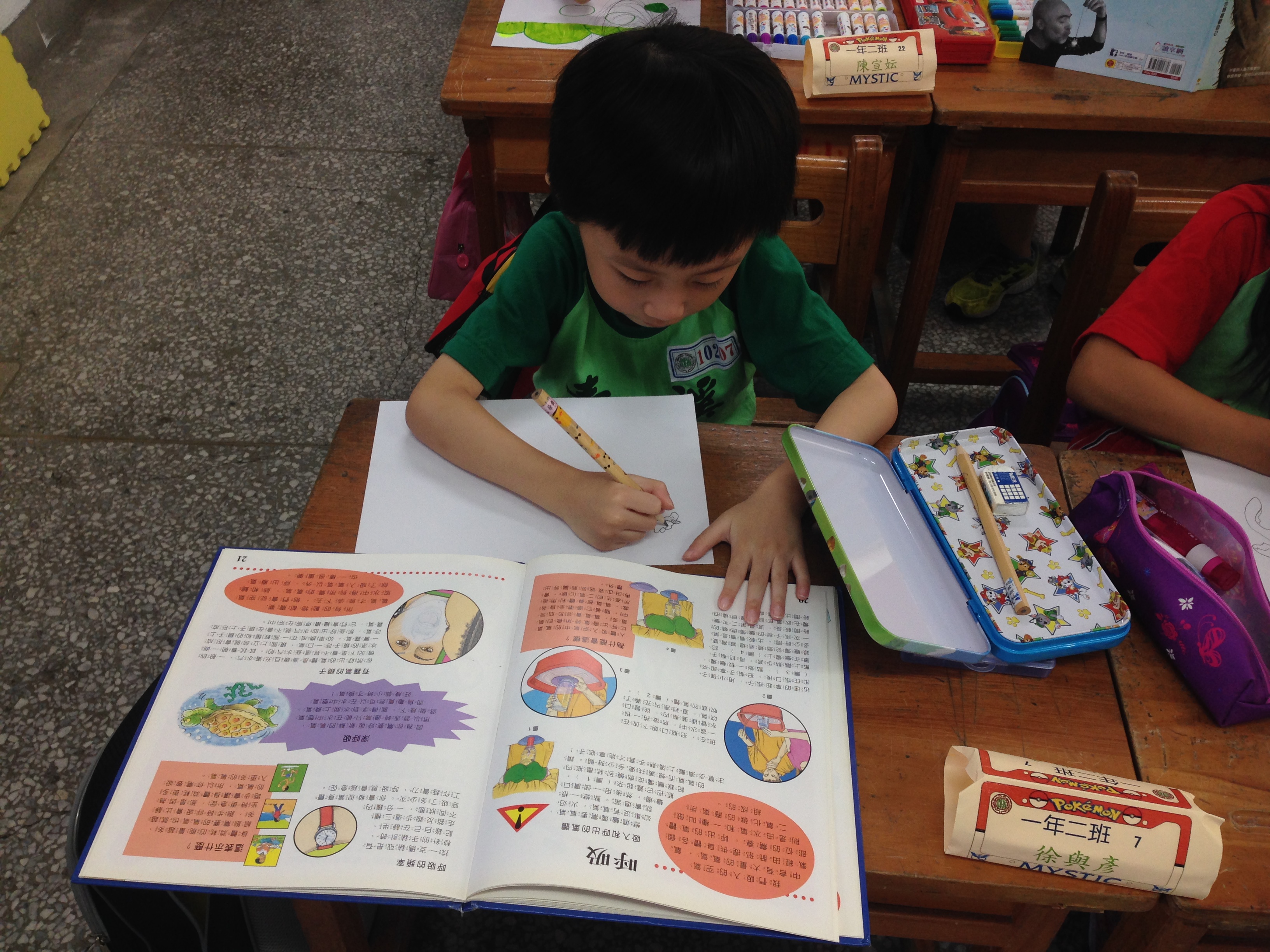 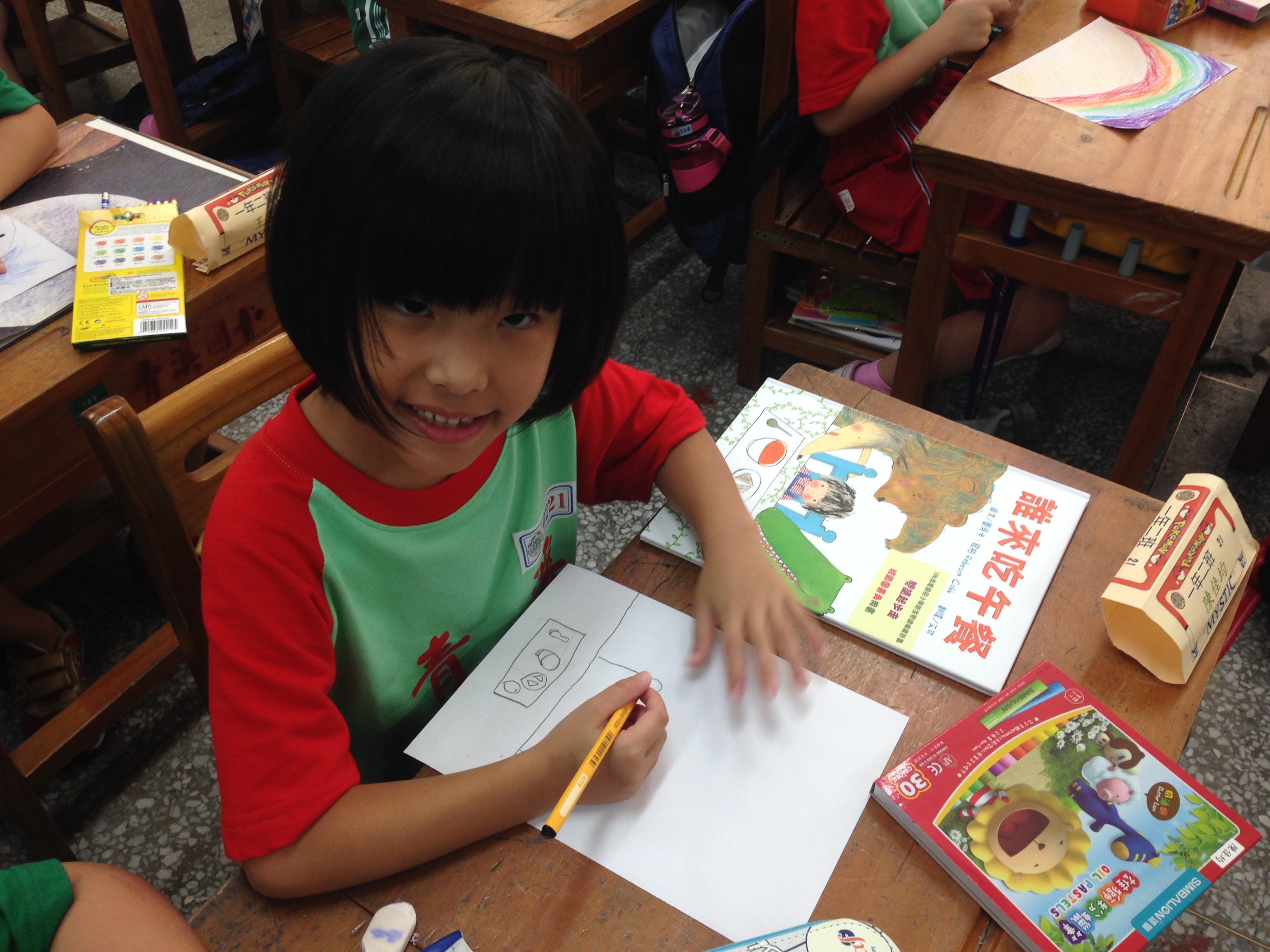 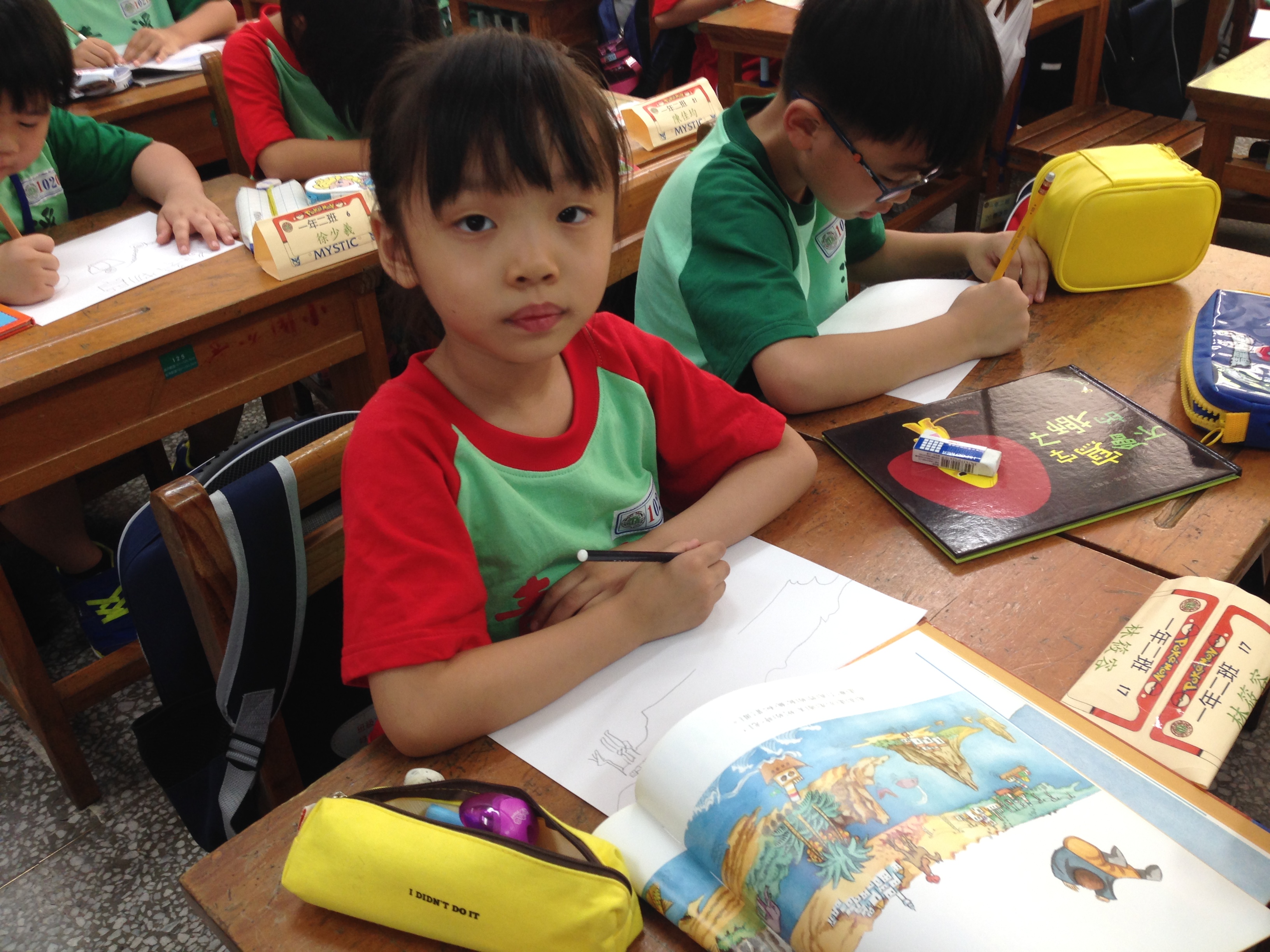 3
生活
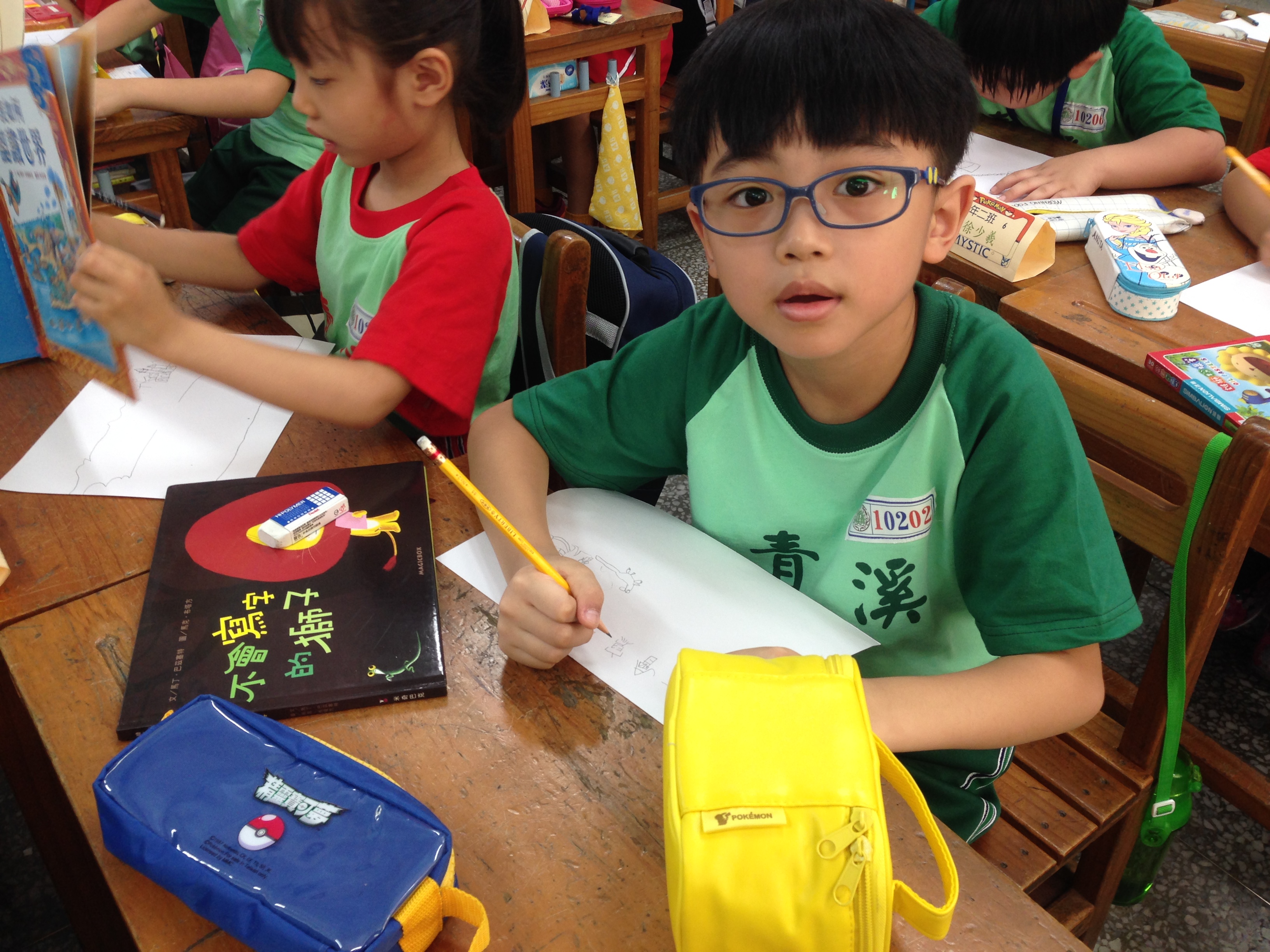 杜威：從做中學
生命中的知識要在生活中學
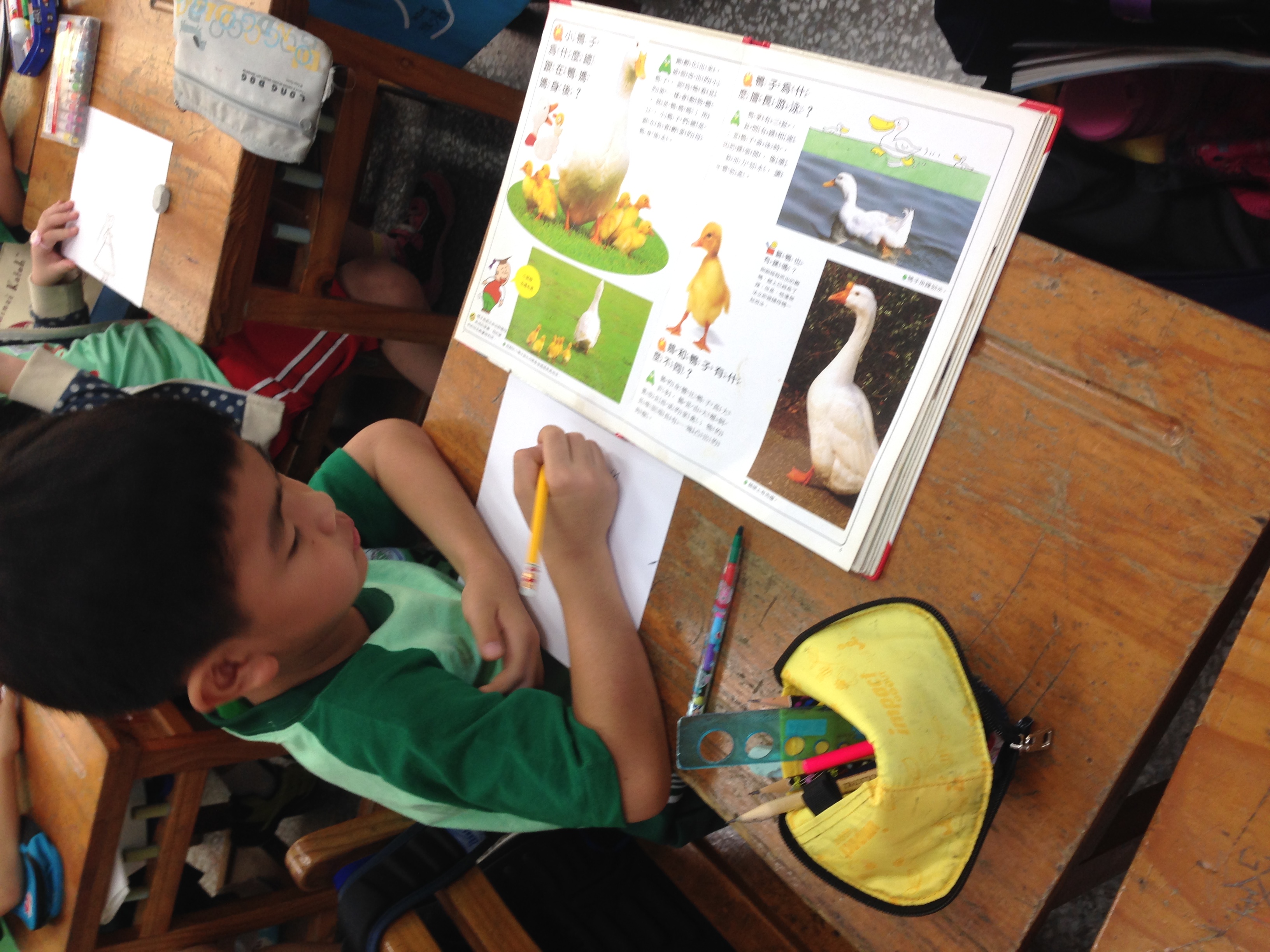 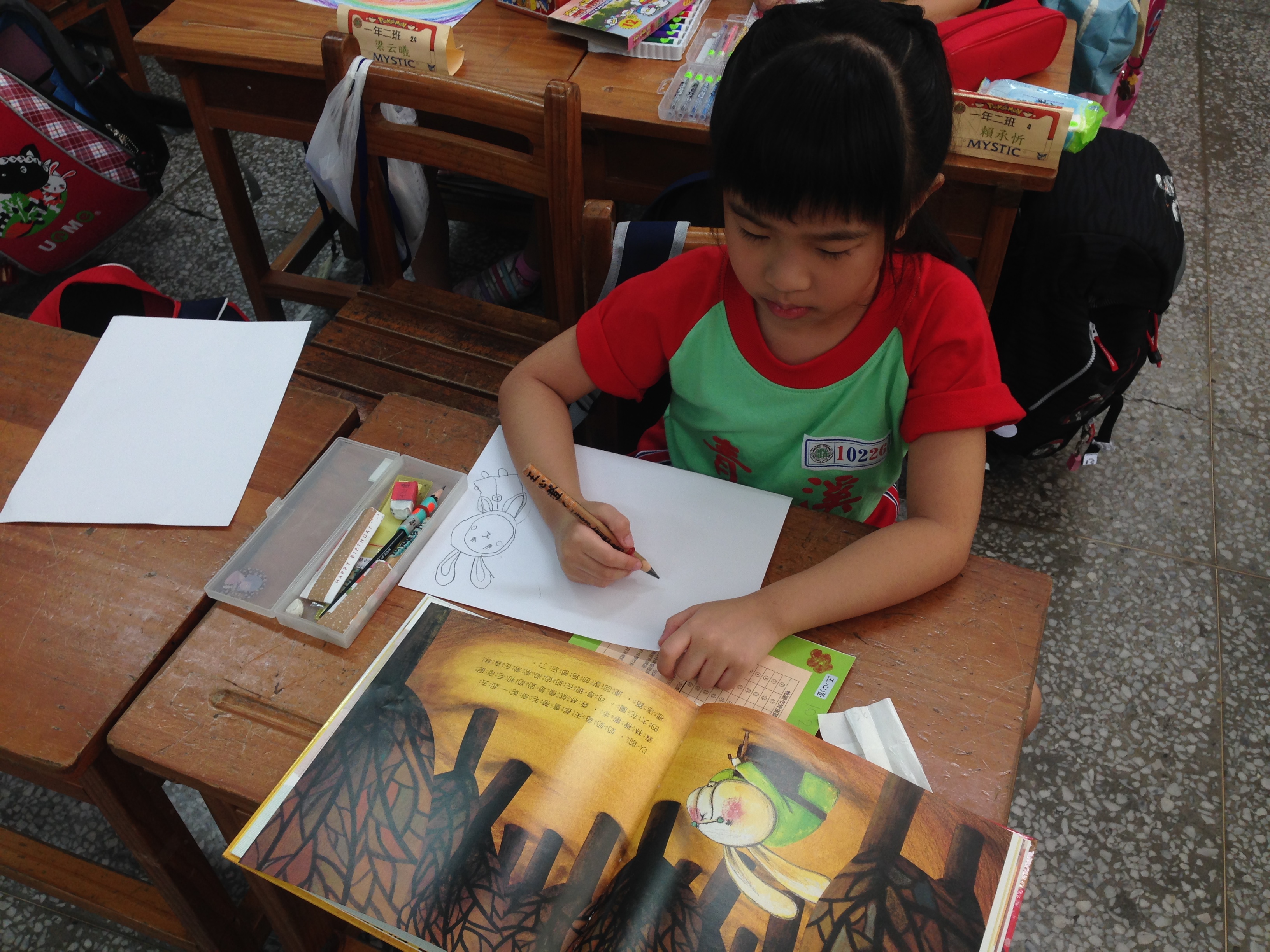 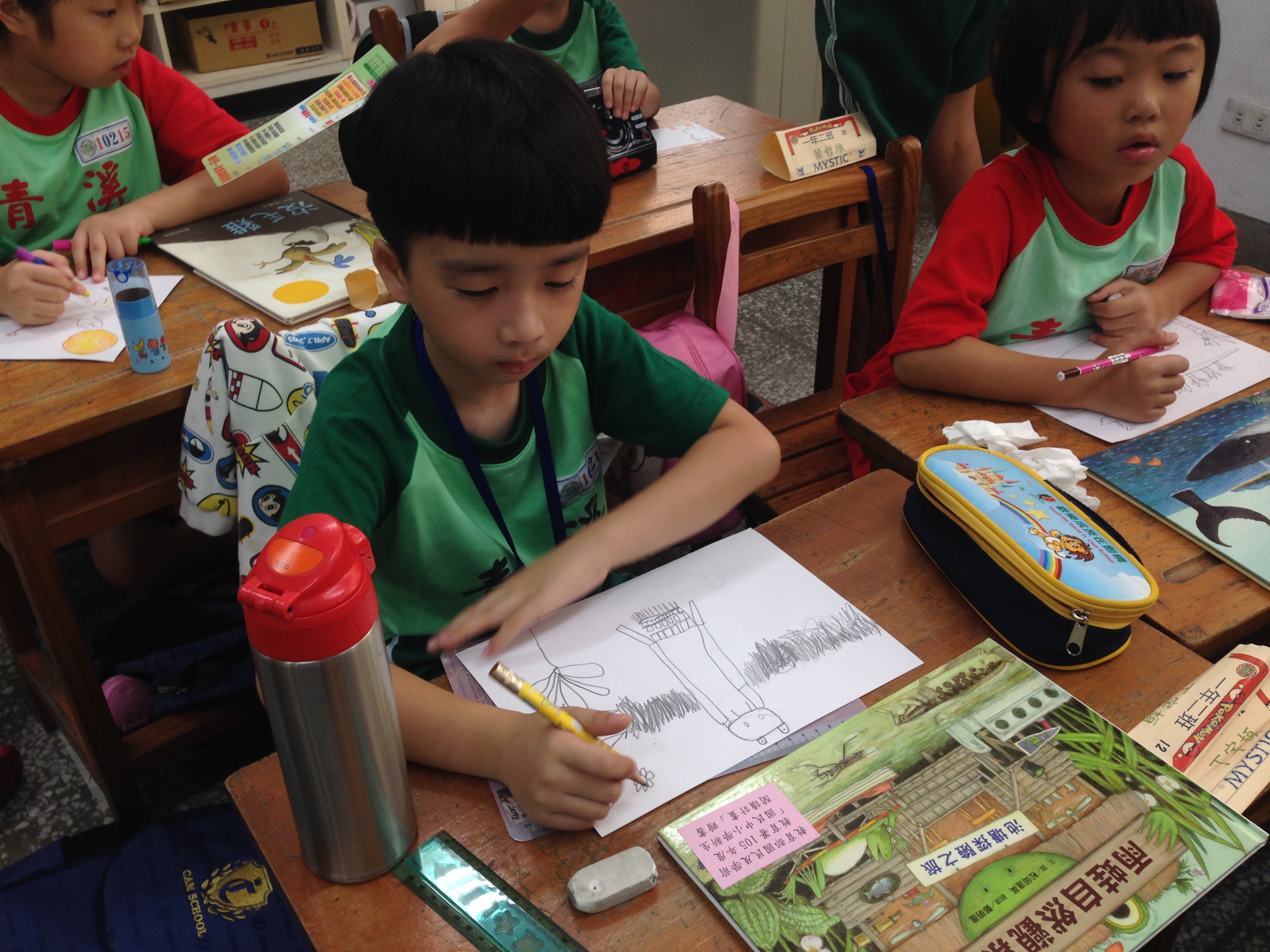 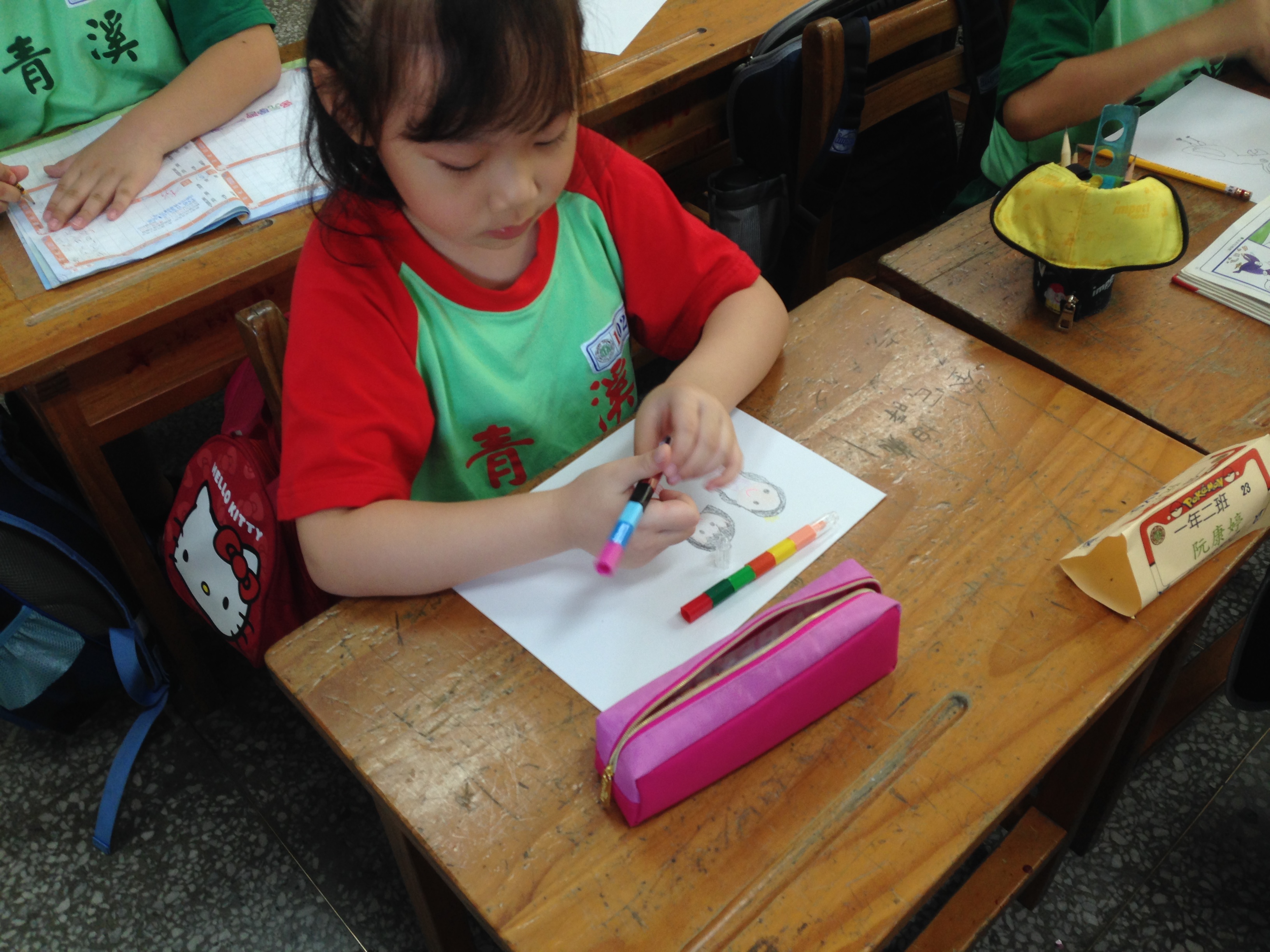 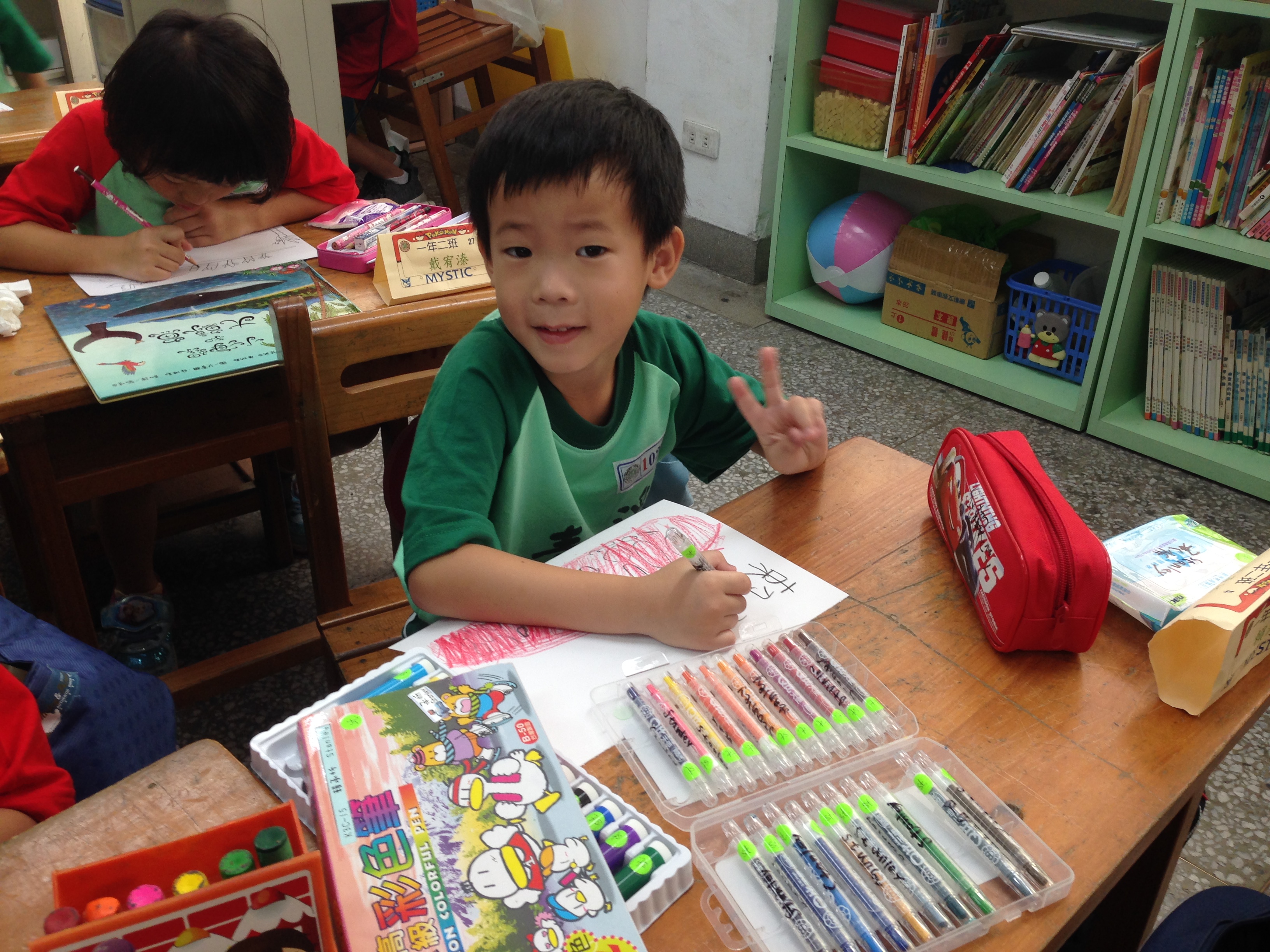 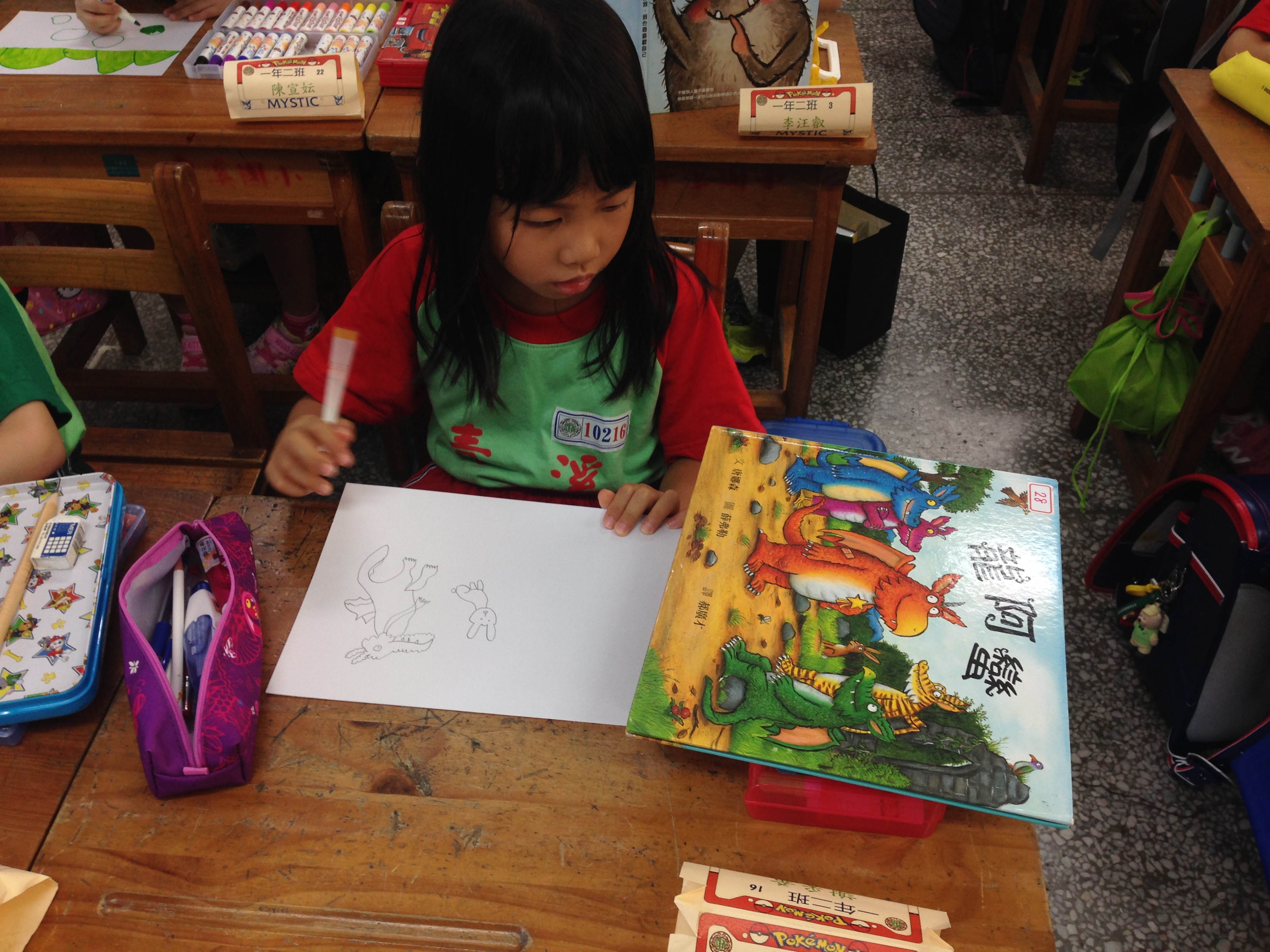 4
親師的橋樑
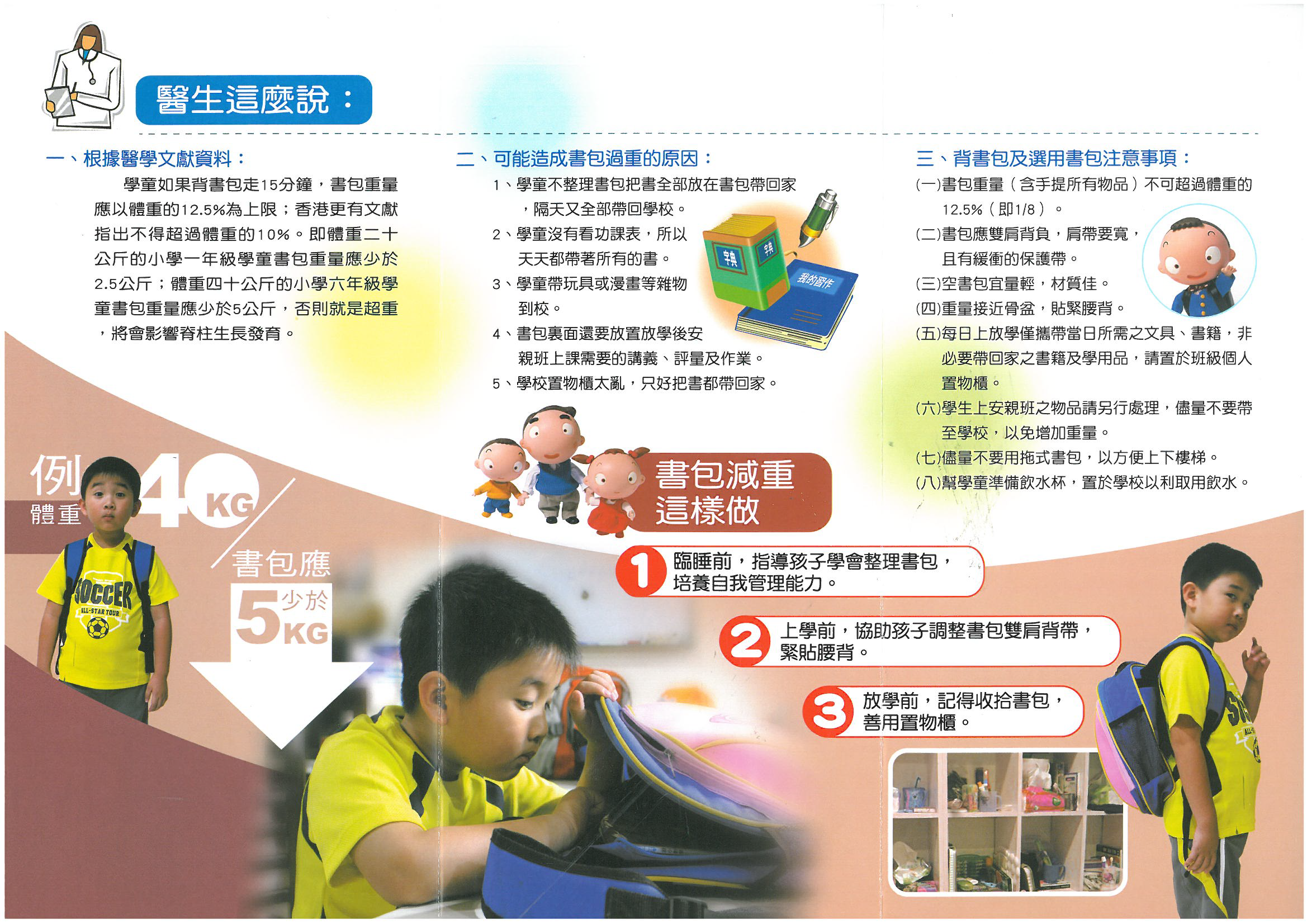 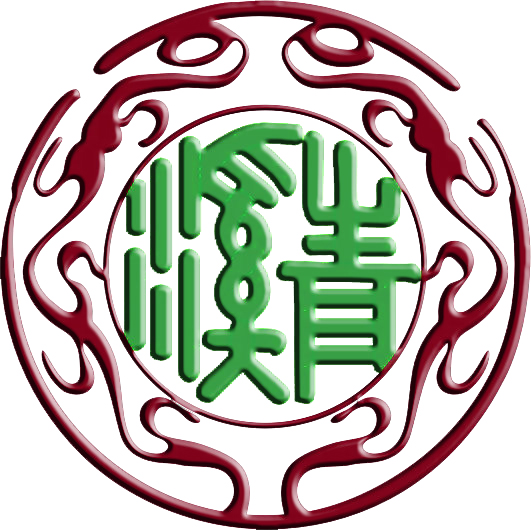 書包減重宣導
5
6
讓我們一起陪伴小寶貝快樂成長！